Unit 3
What day is it today?
Lesson 1
MsPham-9036082789
Calendar
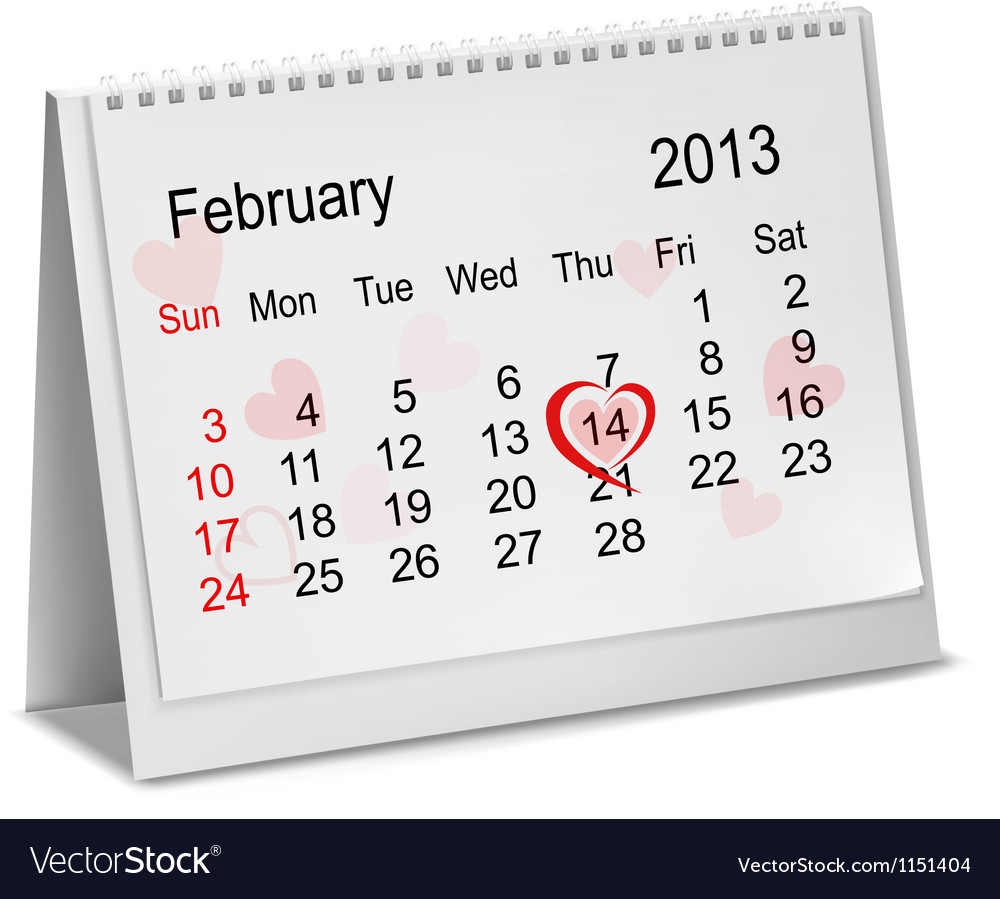 Year
Month
Day
Week
Date
1. Look, listen and repeat.
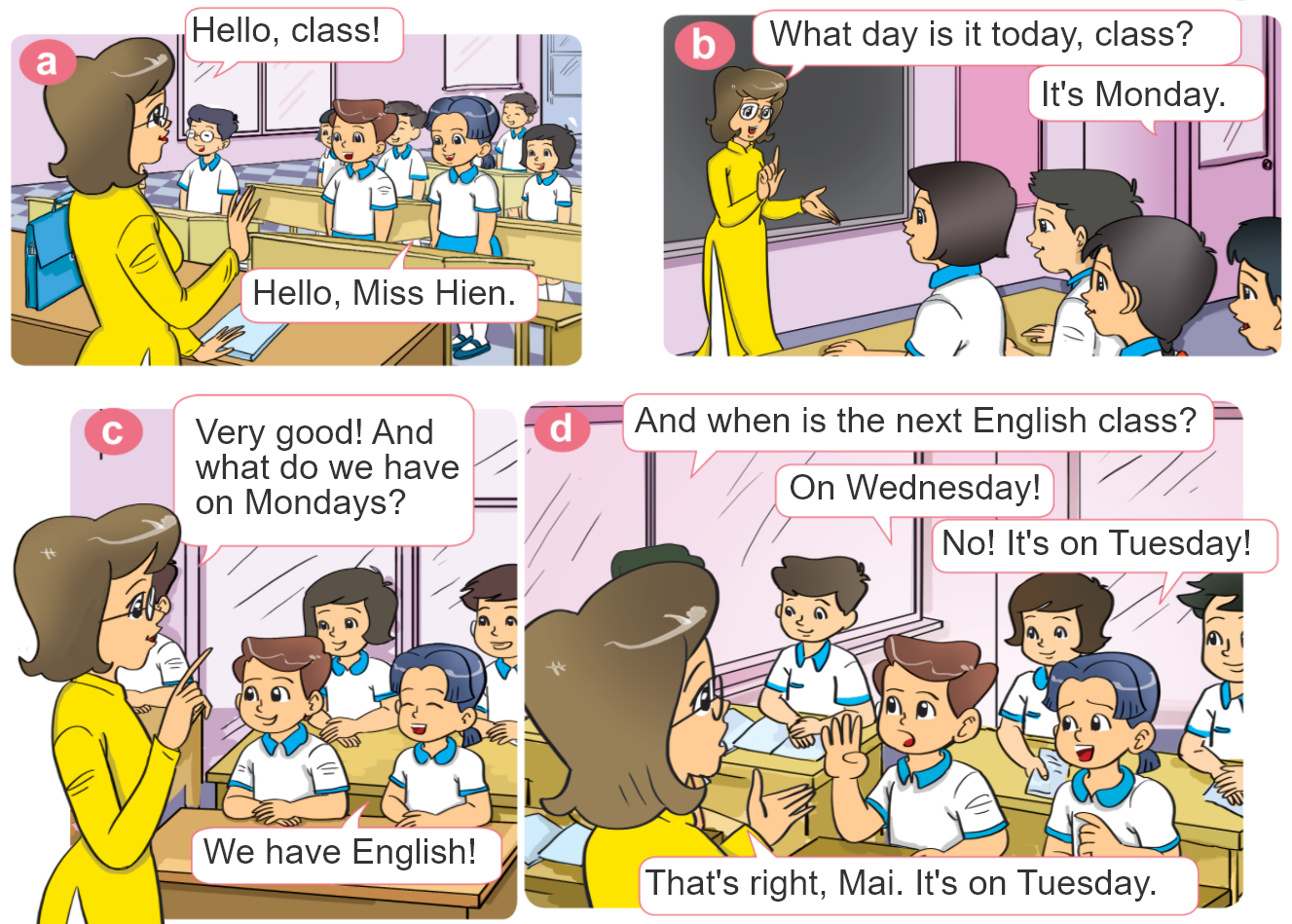 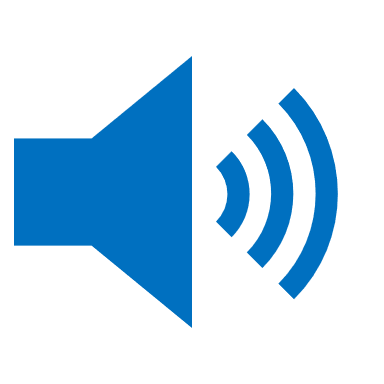 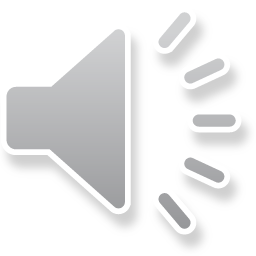 2. Point and say.
What day is it today?
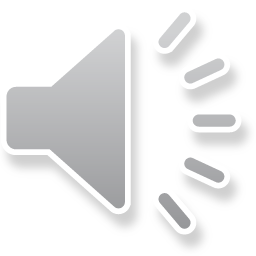 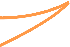 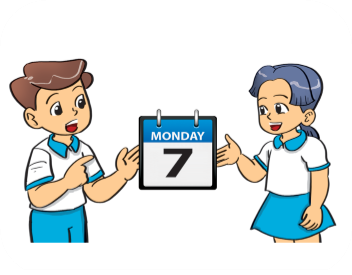 It’s ___________.
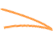 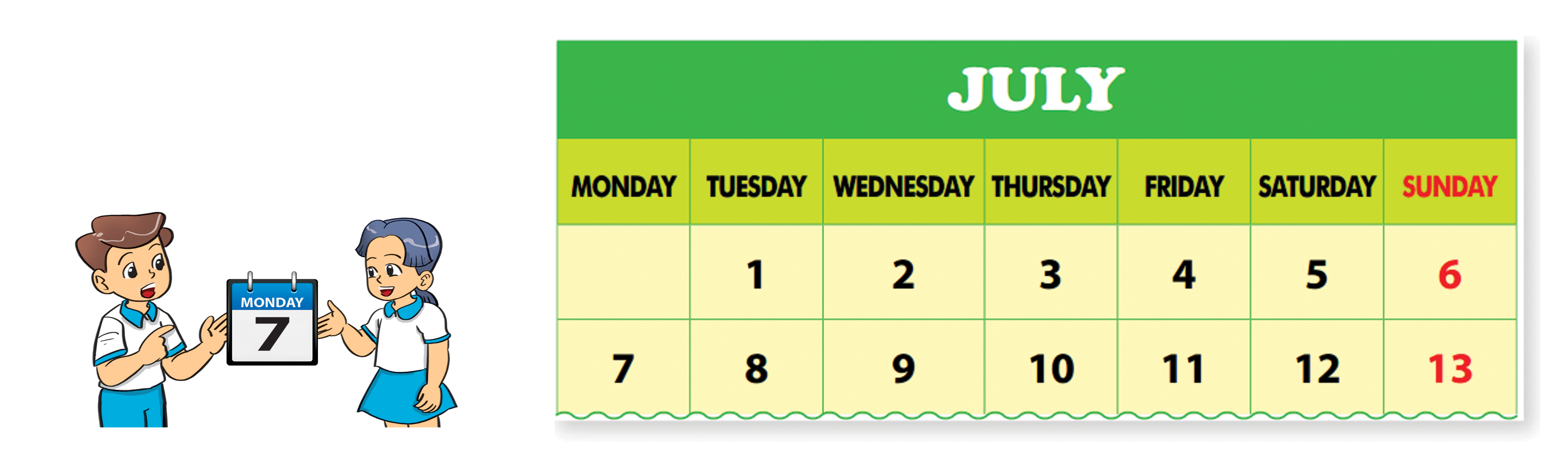 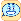 Structures
Ask and answer about days:
What day is it today?
It’s _______.
+ day
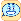 3. Listen and tick.
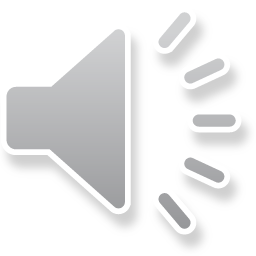 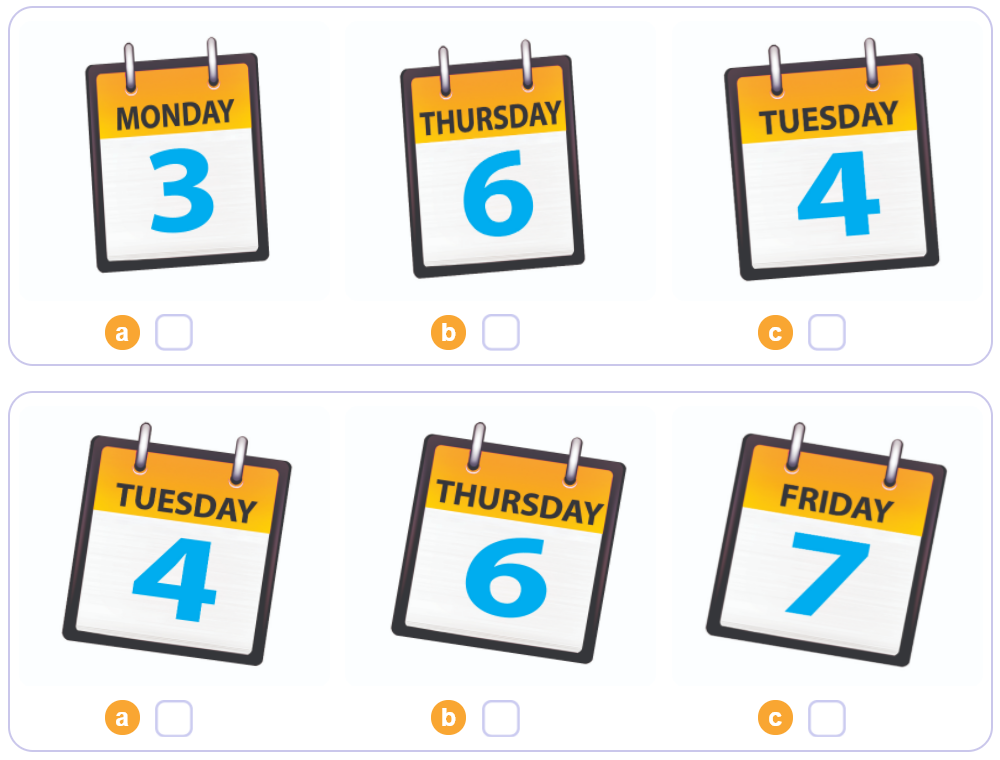 1
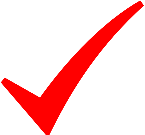 2
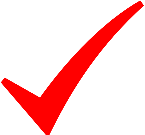 3
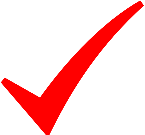 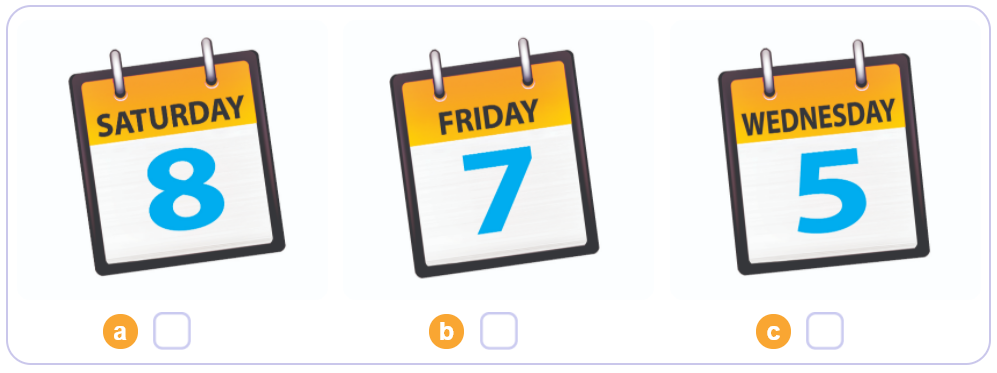 4. Look and write.
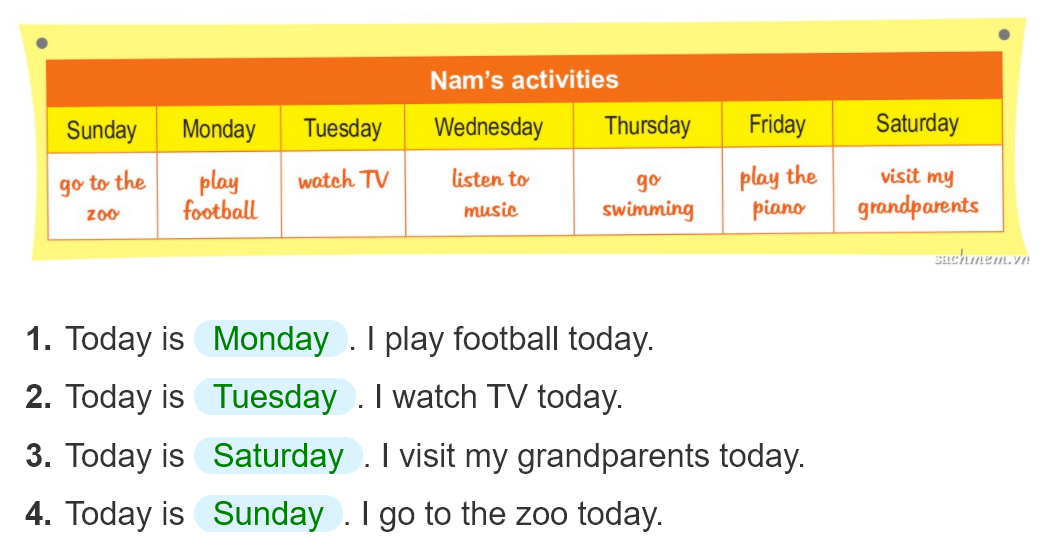 _______.
_______.
_______.
______.
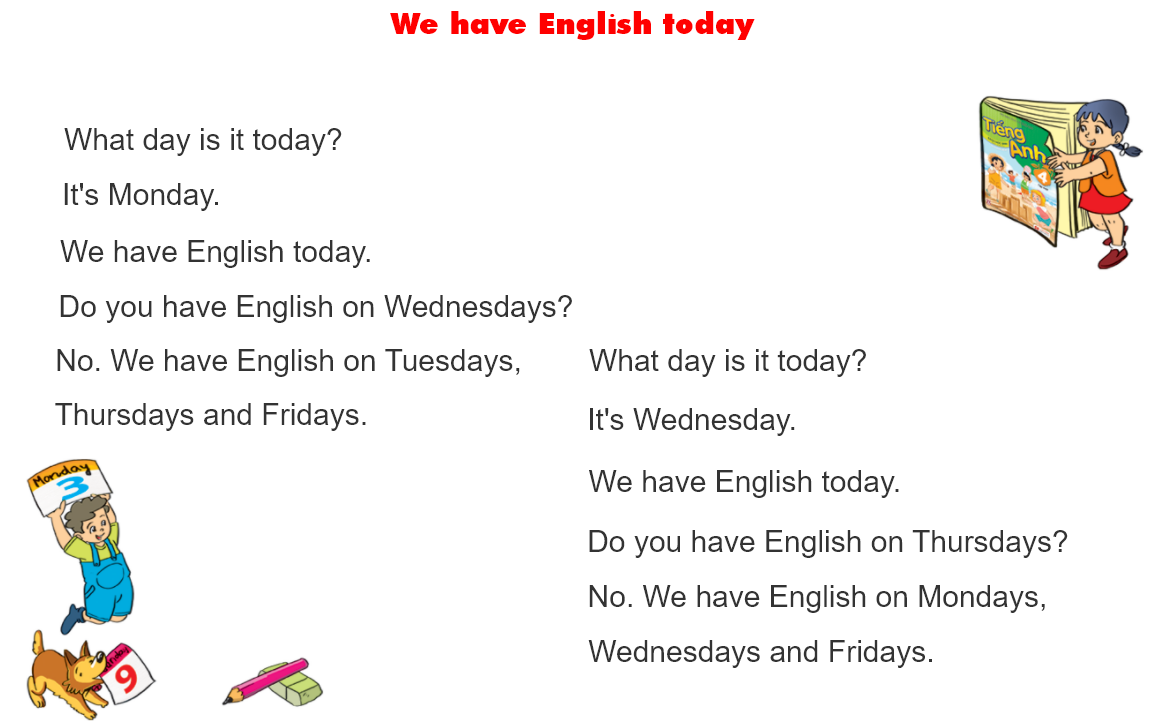 5. Let’s sing
Thank you!
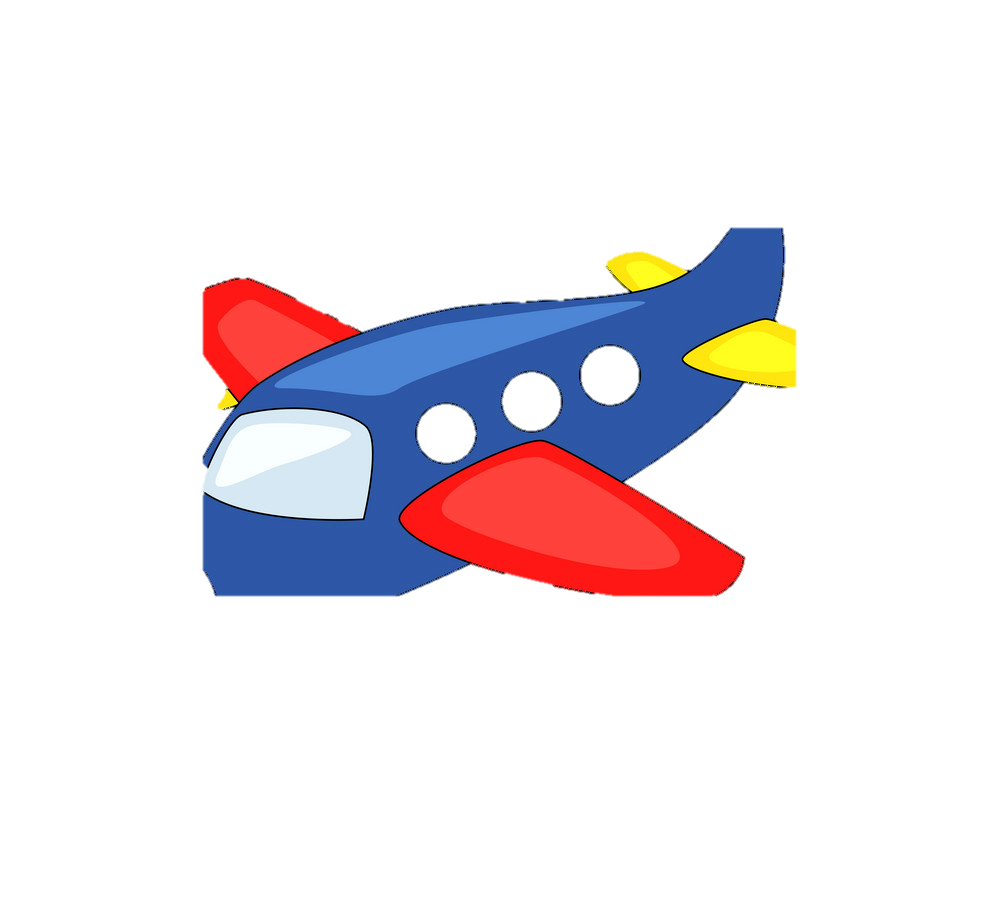 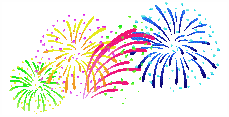 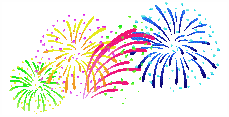